Framework:

	In-house-eQTL   SNV   Gene   beta   t-stat   p-value
	GTEx-eQTL       SNV   Gene   beta   t-stat   p-value
beta			5.3 percent of the ID'ed eQTLs differ by >= 5%
	t_stat		10.1 percent of the ID'ed eQTLs differ by >= 5%
	p-val:		57.1 percent of the ID'ed eQTLs differ by >= 5%
1
Are extreme beta values associated with disparities?
(considering “true” beta values)
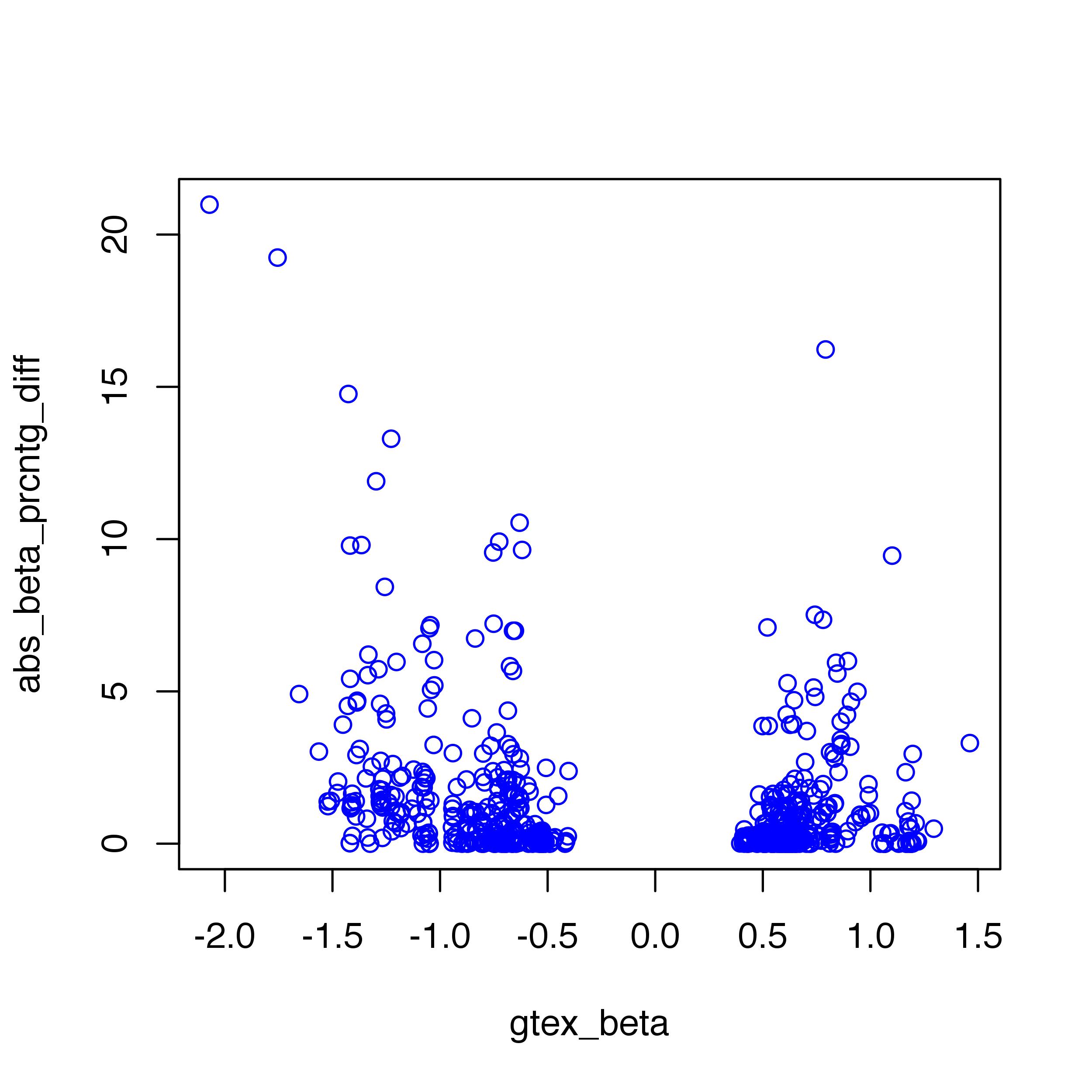 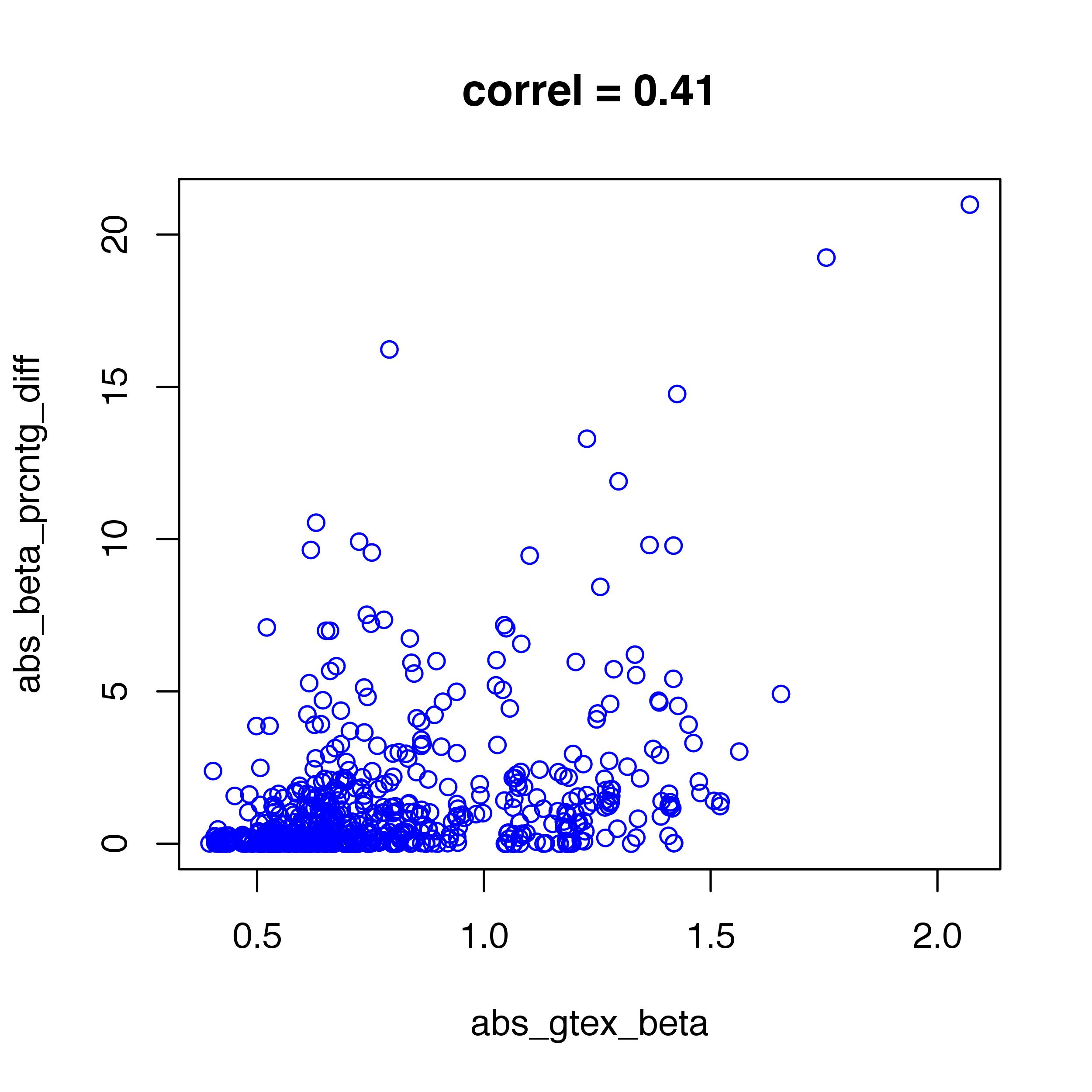 2
Are extreme beta values associated with disparities?
(considering “true” t-statistics)
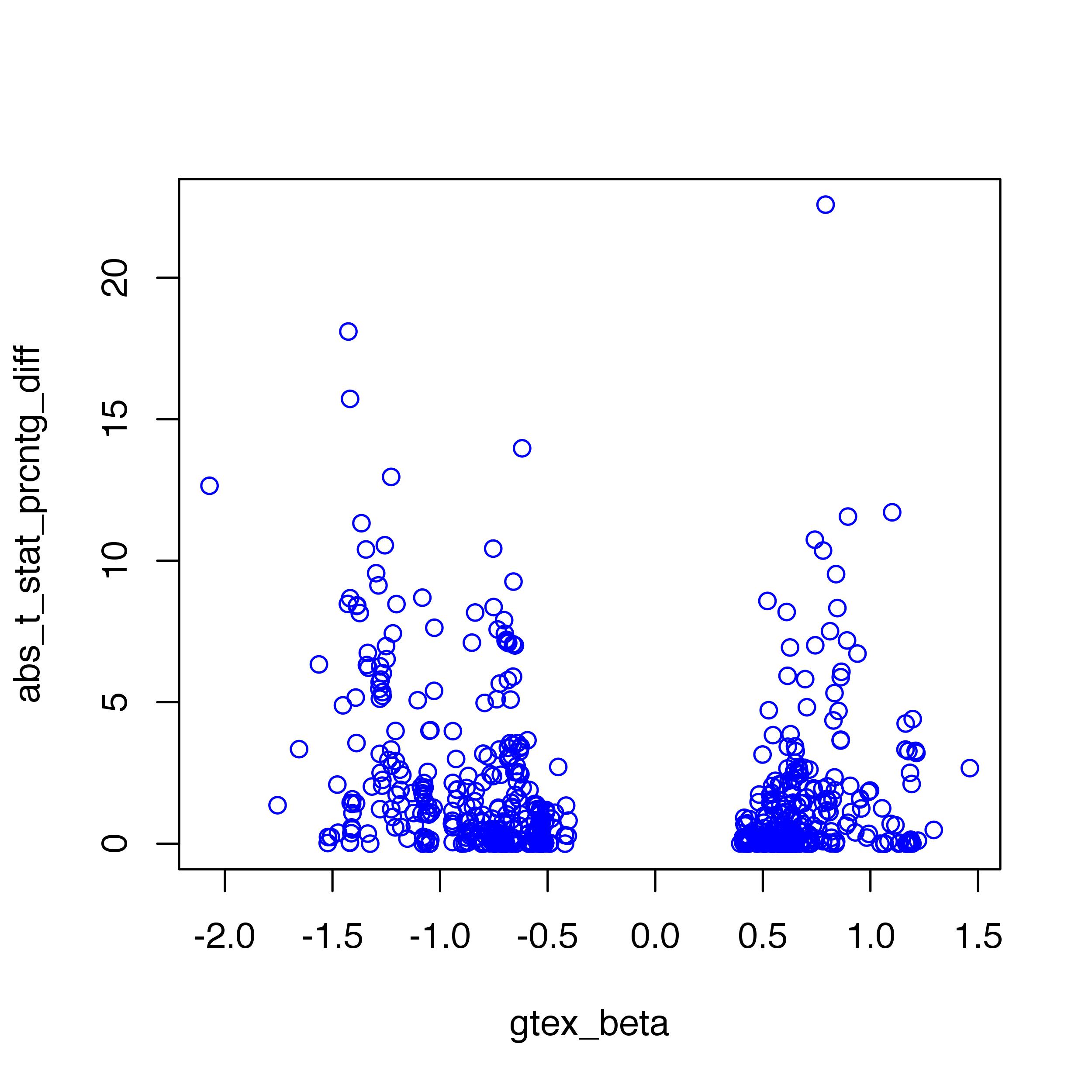 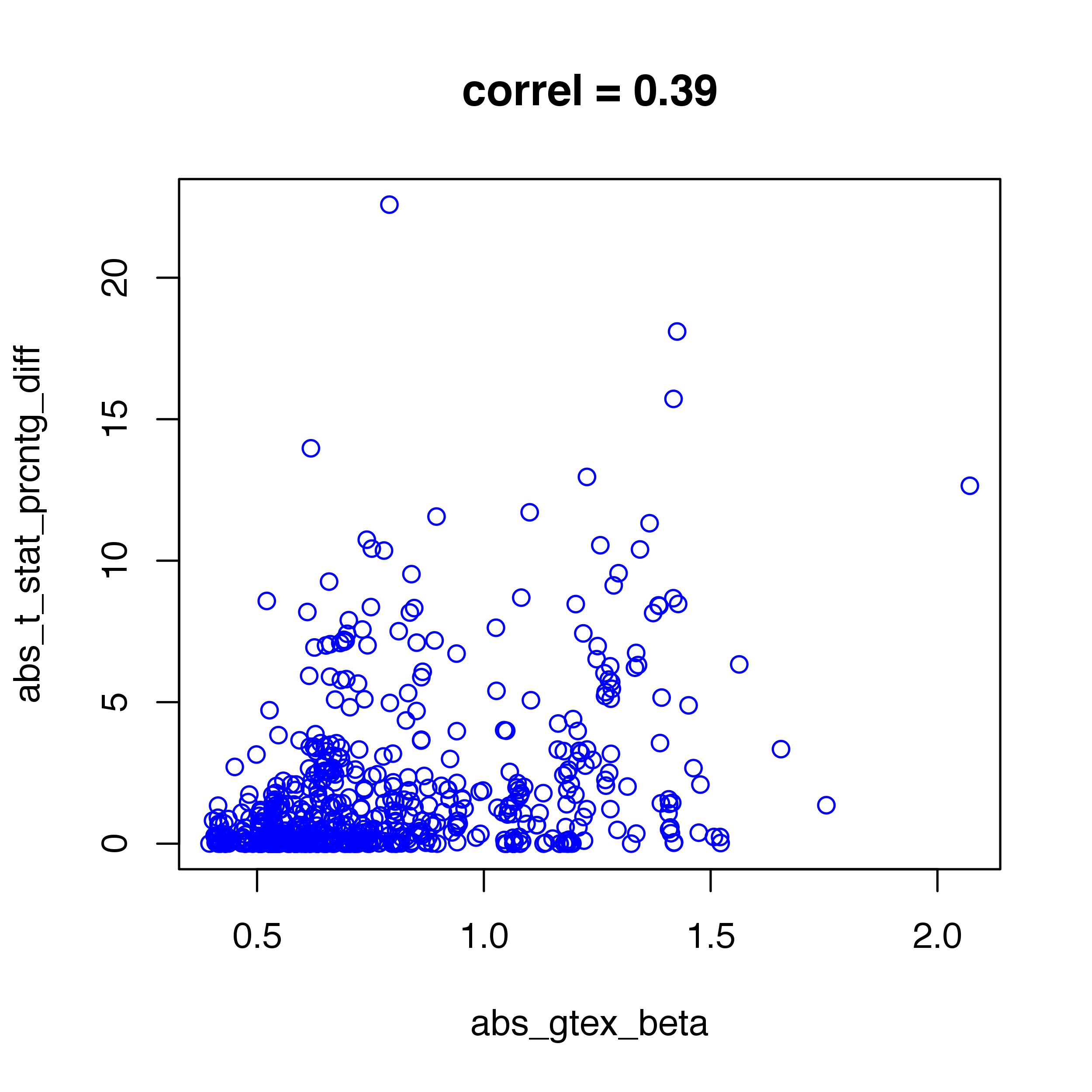 3
Are extreme beta values associated with disparities?
       (considering both t-statistics & beta values)
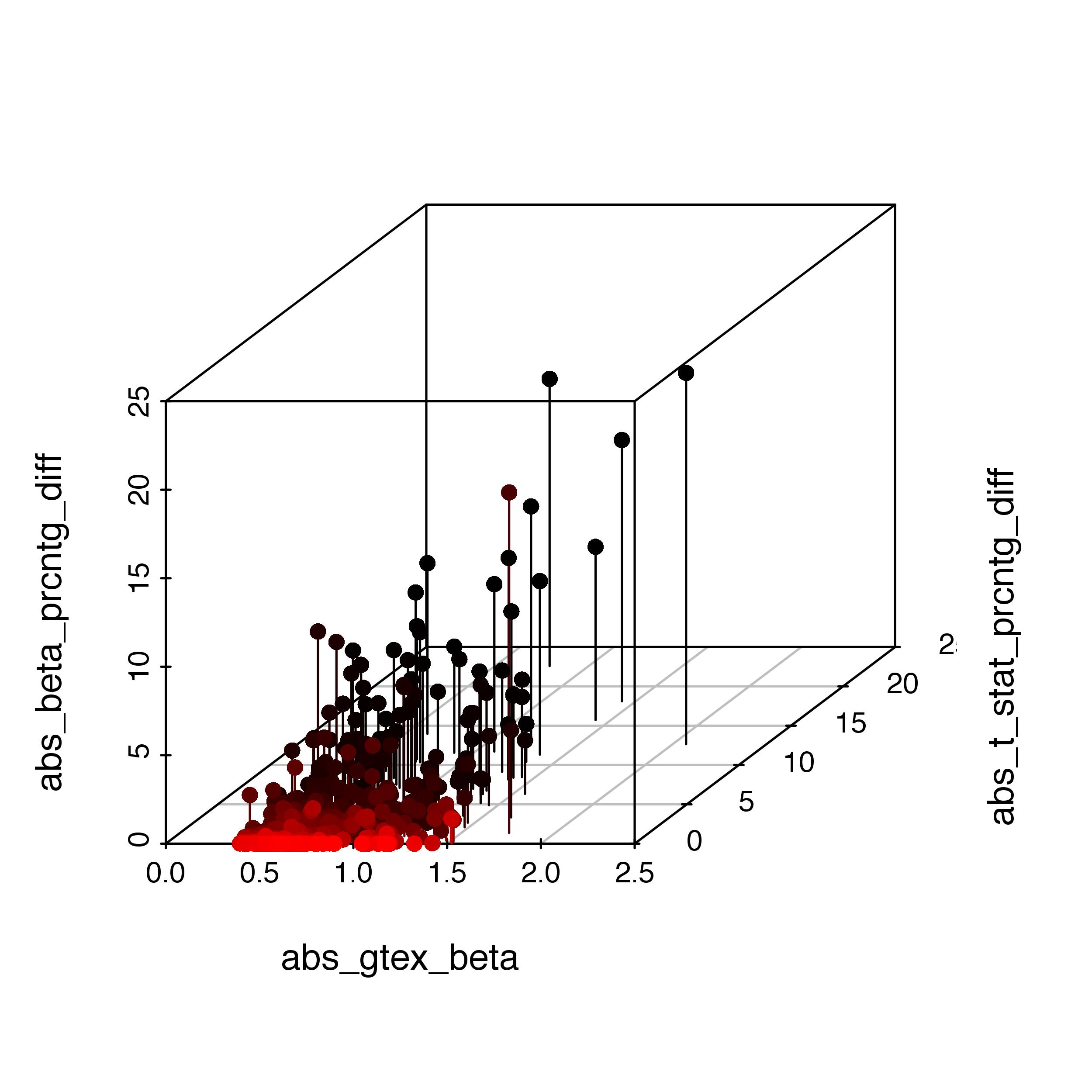 4
Which parameter values are ultimately associated 
with poor p-value reproducibility?
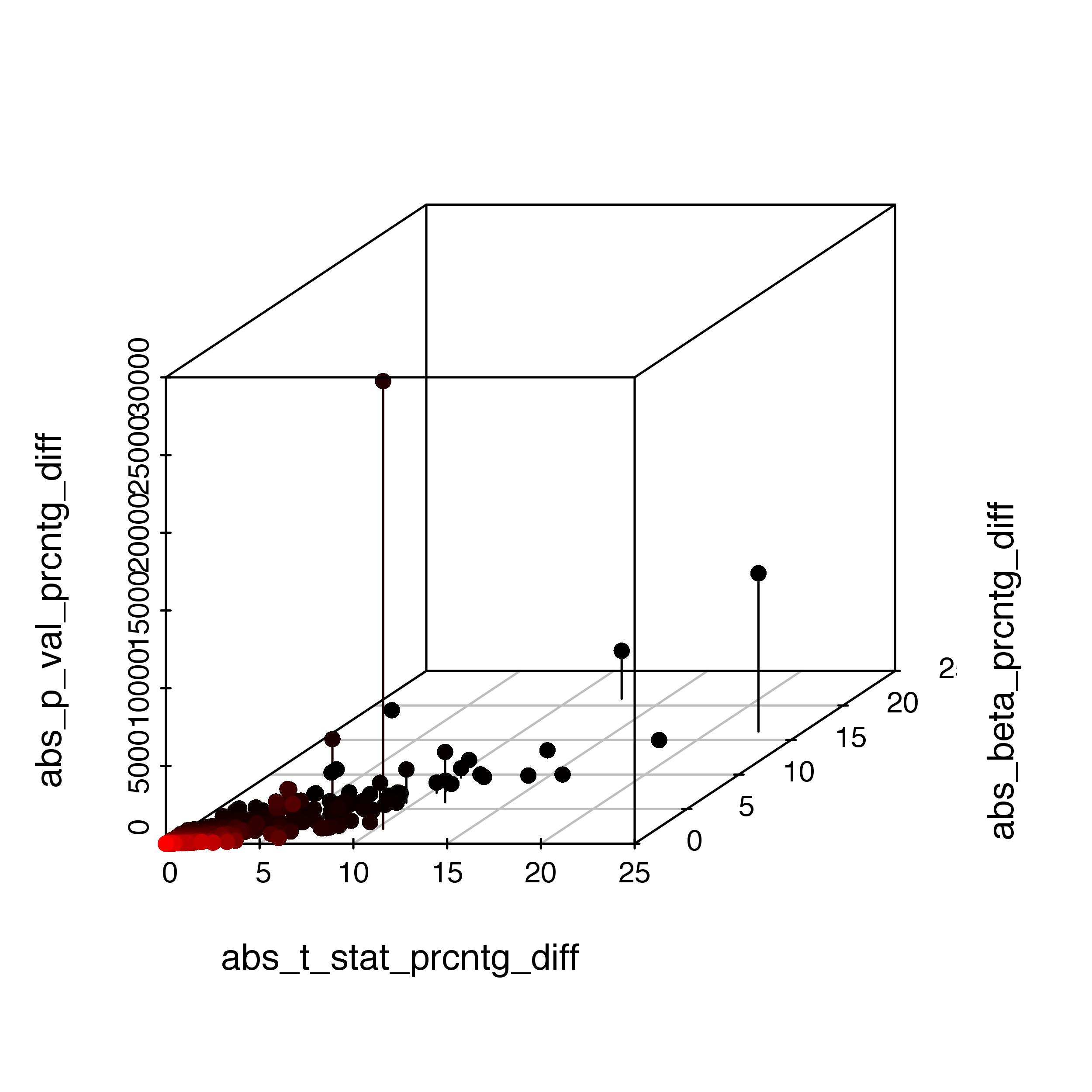 5
Misc notes

Take-home message: Control inconsistencies in beta stats (much stronger concordance w/GTEx likely to follow)

current status w/GTEx staff

results reported here were for ~800 eQTLs in brain_cerebellum

GO Analysis: Idea that outliers have specific biol roles? --> seems not to be the case (tried both standard analysis and also tried using the popular ”amiGO" enrichment tool)
6